再創嘉義風華從羅浮宮朗斯分館到故宮南院
組別:第七組
組員:
李建霖 、龔耀慶 、劉惠瑢、王木柱 、蕭永興 、林淑慧
中華民國:105年7月8日
02/30
目       錄
再創嘉義風華-羅浮宮朗斯分館到故宮南院
壹   前言
貳   現況分析
參    課題與對策
肆    結語
03/30
壹  前言
羅浮宮朗斯分館失業率高於全國
羅浮宮朗斯分館產業轉型
故宮南院南北文化發展平衡
故宮南院蛋黃區產業轉型
朗斯分館VS故宮南院同為文化觀光產業
04/30
貳  現況分析
故宮南院入館以達42萬人次，今年預估可創造100萬觀光人潮。
故宮蛋黃區需有完善的觀光服務設施如交通、餐飲、住宿、資訊、購物及增加旅遊據點。
嘉義縣「窮鄉僻壤」、 「文化沙漠」既定形象，本組分別從產業、文化、觀光、交通 及衛生提出所觀察的問題，並提出具體改善方案。
05/30
參   課題與對策
南北文化差異的課題
無煙囪觀光產業的課題
嘉義縣一級、二級、三級產業的課題
朴子市副都心及太保市、六腳鄉蛋黃區產業的課題
短距離交通的課題
防疫衛生的課題
06/30
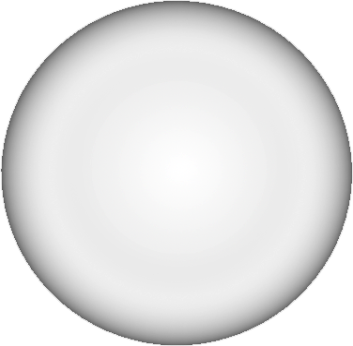 3.1 .1一級產業/嘉義縣
問題檢討
解決方案
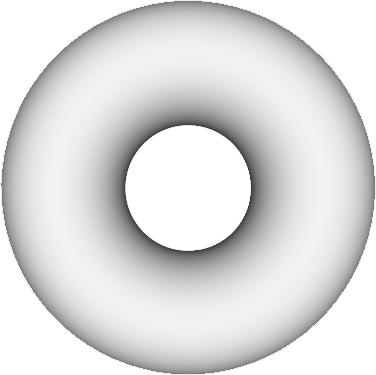 1.人口老化
2.少子化
3.農業小型化
4.食安問題
5.農業自動化
1.小地主大佃農
2.創業基金
3.低率貸款
4. 產官學研合作
5.一級產自動化
一級產業
產業翻轉
一級產業
07/30
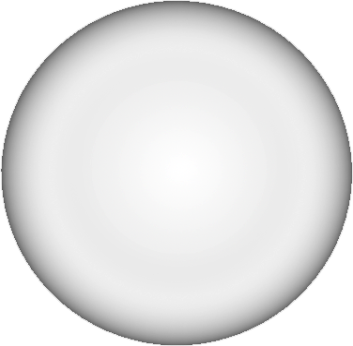 3.1.2 二級產業/嘉義縣
問題檢討
解決方案
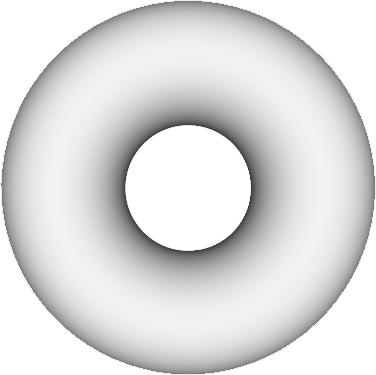 1.少子化
2.競爭規模
3.出口量縮
4.缺明星產業
5.金磚四國
1.生育補助
2.整合產業
3.新興市場
4. 找明星產業
5.市場區隔
二級產業
產業翻轉
二級產業
08/30
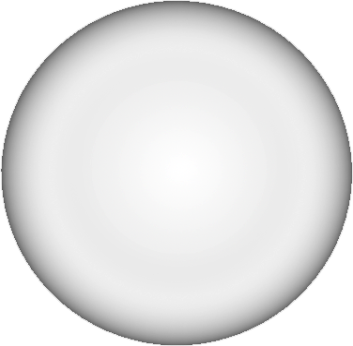 3.1.3 三級產業/嘉義縣
問題檢討
解決方案
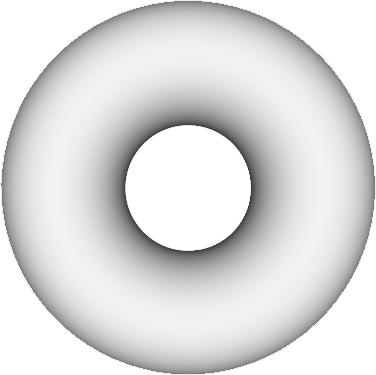 1.都市計畫
2.商業活動
3.交通問題
4.人口流失
5.商業活動
1.都市通檢
2.百貨公司、電
 影院、大賣場…
3.交通工具整合
4. 生育補助
5.商展、旅展
三級產業
產業翻轉
三級產業
9/30
3-.1.4 故宮南院所在地朴子市、太保市、六腳鄉產業發展
問題檢討
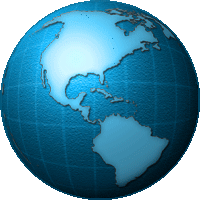 朴子市第三級產業不足。

太保市第二級產業不足及第三級產業有待

    加強。

六腳鄉嚴重缺第二級產業及第三級產業。
解決方案
朴子市副都心都市計畫檢討都市機能、

  擴大召商特別為第三級產業旅館業、餐飲

  業包括大賣場、商場(包括百貨業)

   
太保市及六腳鄉一級產業升級及二、三級

  產業續召商。
10/30
3.2文化的課題
南北文化差異性
平衡南北、文化均富。
文化課題
山、海、平原觀光整合性
以阿里山自然資原、故宮南院、東石布袋海洋生態觀光整合課題。
經濟性、社會性、教育性、交通性
文化所帶來經濟性、社會性、教育性及交通性的影響。
11/30
3.2文化的對策
拋磚引玉、形成藝文聚落
鄰近區域整體規劃，由點拓展為面，環境營造，吸引更多的藝文設施進註
文化對策
善用文化資本、培育人材
落實美術通識教育，培育文化從業人員，引介文創業者建教合作，結合產官學的力量。
建立嘉義特有的文化意象

建立本縣時色「糖」的文化
12/30
3.2文化的對策
建立嘉義特有的文化意象

鄰催生嘉義悠久的「茶」文化
文化對策
閒置空間再利用成功案例

法國奧賽美術館
13/30
3.3.1    觀光的課題與對策結合鄉鎮特色、推動深度旅遊
文化資產部分
自然資產部分
慶典活動部分
課題與對策
課題與對策
課題與對策
國家古蹟

王得祿墓
新港水仙宮
朴子配天宮
民雄大士爺廟
新港奉天宮
中埔鄉吳鳳廟
自然資產

東石鰲鼓溼地
東石樹林區
漁人碼頭夕陽
布袋鄉鹽場
好美里自然生態
慶典活動

文化活動
廟宇活動
節慶活動
節慶活動
商展旅展
14/30
3.3.2    觀光的課題與對策故宮南院周邊觀光服務設施的提供與整合
餐飲部分
住宿部分
伴手禮部分
課題與對策
課題與對策
課題與對策
餐飲

縣治特區BOT
特色餐廳
主題餐廳
住宅

一般旅館
商務旅館
民宿
特色民宿
伴手禮

阿里山茶
有機蔬菜
有機水果
有機米
15/30
3.3.3    觀光的課題與對策結合高鐵、台鐵行銷山海平原
阿里山部分
南故宮部分
東石布袋部分
課題與對策
課題與對策
課題與對策
三日遊行程

台鐵-接駁公車
故宮一日遊
夜宿特色旅館
阿里山一日旅遊
東石、布袋一日遊
二日遊行程

高鐵站-接駁公車
故宮一日遊
夜宿特色旅館
隔日往阿里山或東石布袋
一日遊行程

遊覽車或開車-
東石、布袋生態藝術之旅
16/30
3.3.4    觀光的課題與對策加強縣內觀光旅遊資訊在行動裝置的服務
本縣旅遊網
住宿、餐廳、交通網
手機APP
課題與對策
課題與對策
課題與對策
旅遊景點資訊

由本府網站提供旅遊資訊

網整合合法業者，提供民

眾旅遊查詢連結。
住宿、餐廳、交通資訊

由本府網站提供旅遊資訊

網整合合法業者，提供住

宿、餐廳及交通資資訊。
手機APP

提供手機板旅遊資訊包括

景點、住宿、餐廳及交通

和活動資訊。
17/30
3.4   交通的課題與對策
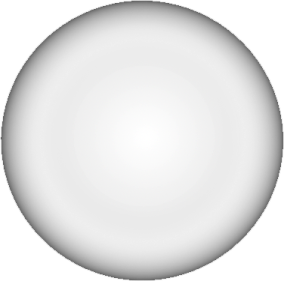 裝置藝術
太子大道或高鐵
  至故宮聯外道路
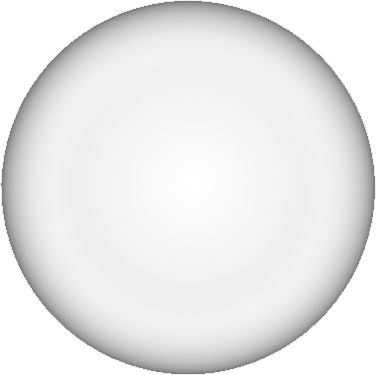 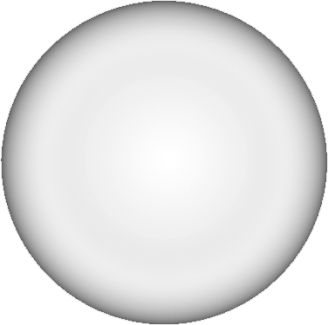 高鐵配合
短期接駁
故宮南院
交通網
低碳交通動線及交通工具
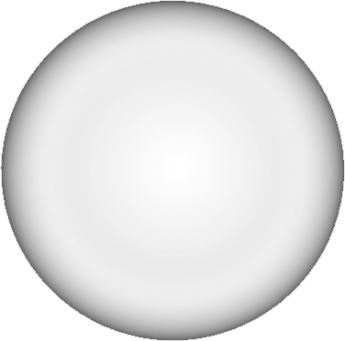 路網資訊APP
路網資訊
18/30
3.5    衛生的課題與對策
‧透過衛生稽查機制及未來的食安大樓的完成，為民眾旅遊安全把關，特別是傳染源的根絕、飲食的安全、環境的衛生等。
‧讓來嘉旅遊有如家的安全、舒適與健康。
安全性
舒適性
健康性
19/30
文   化
觀    光
產   業
交  通
安    全
4    結  語
運用在地資源，建構本縣時色文化
整合觀光資源，推動在地輕旅遊
創新在地產業，促進產業升級
建構便捷路網，延時旅遊商機無限
落實安全衛生管理，確保旅遊平安
Thank You !
www.themegallery.com